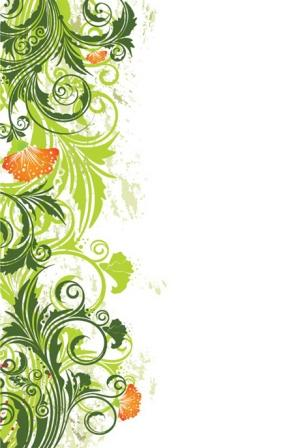 Хочу все знать
Выполнили учитель биологии Гарифуллина Эльвира Флюровна
Учитель технологии и изобразительного искусства                      Шарипова Алевтина Борисовна
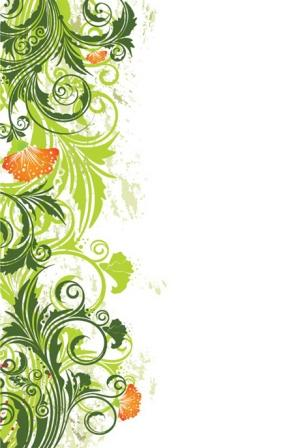 Это ночное животное спит, обмотав голову хвостом
Этот прыгучий зверек имеет голову зайца, туловище и передние лапы мыши, задние лапы – птицы, а хвост – льва
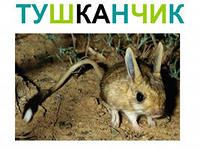 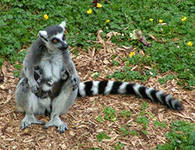 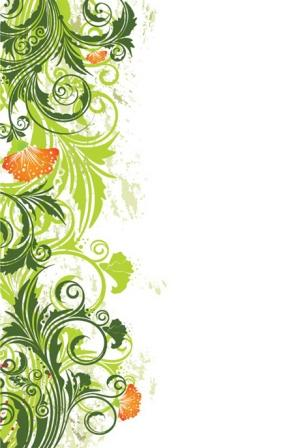 На хвосте этого представителя семейства кошачьих есть пушистая кисточка, а в ней острый коготь.
Этому замечательному прыгуну его хвост помогает держать равновесие.
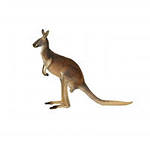 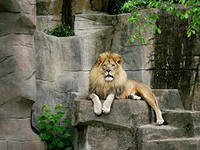 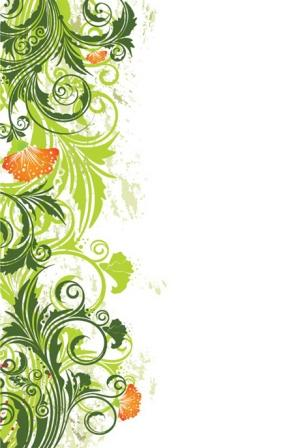 . Что, по народным представлениям, означало начало всего живого?
Слово, от которого не становится сладко во рту, сколько ни повторяй
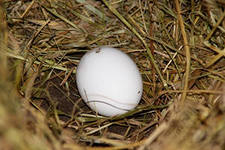 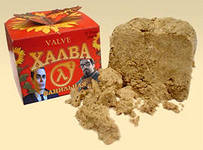 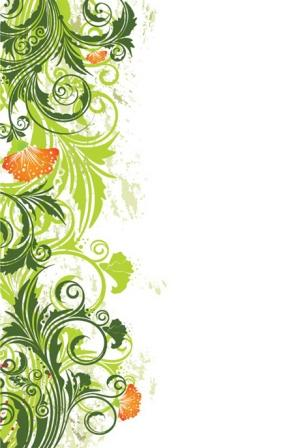 Этот слегка надкушенный фрукт стал символом компьютеров «Макинтош».
Один кувшин с молоком поставили в холодильник, другой оставили в комнате.
Где сливки отстоятся быстрее?
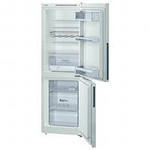 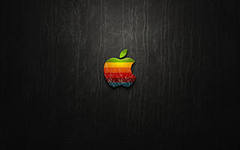 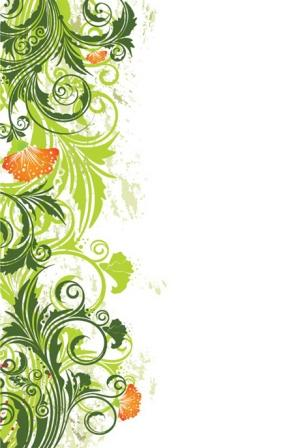 Это колючее животное начинает трясти хвостом при встрече с неприятелем. Длинные иголки при этом отрываются и летят во все стороны.
Хвост у этих рогатых парнокопытных служит маячком для сородичей: поднятый маленький комочек не дает потеряться зверюшкам и предупреждает об опасности.
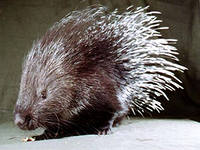 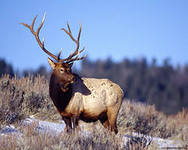 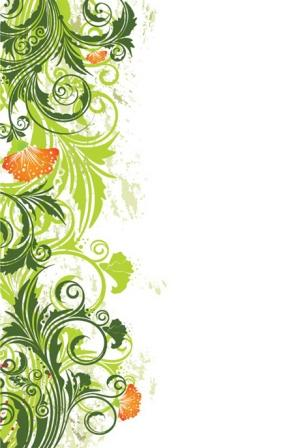 Откуда в России впервые появился чай?
Он есть в каждой комнате и на потолке
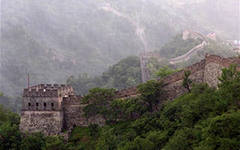 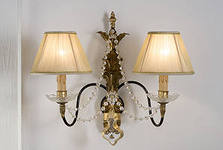 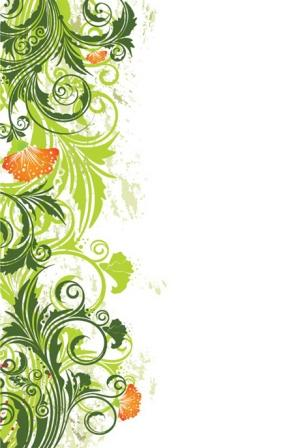 Под хвостом этого животного есть железа, которая содержит на удивление противно пахнущую жидкость, которую он выпрыскивает, подняв хвост, на противника
Хвост этих грызунов является отличным средством для добычи пищи из малодоступных мест: хвост просовывается, окунается в сладость, а потом обсасывается.
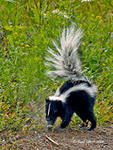 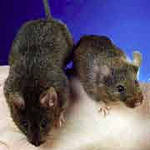 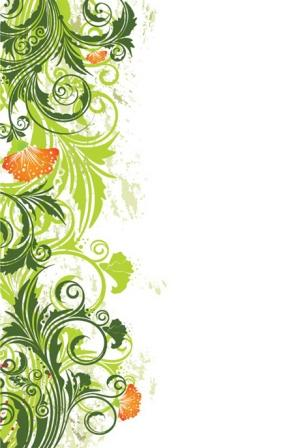 Сапоги со шпорами, хвост с узорами
Эта птица на своем длинном хвосте «разносит новости по лесу».
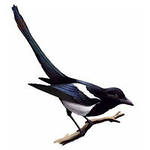 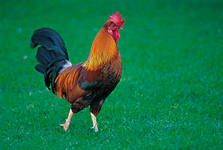 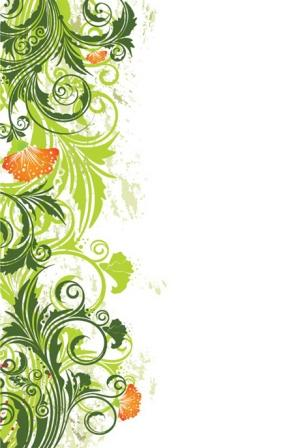 Сколько цветков должно быть в букете?
И ткань, и сборник карт
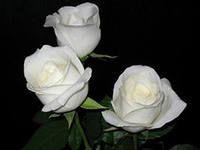 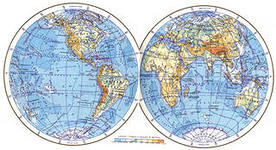 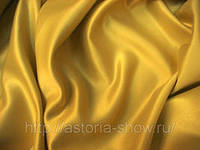 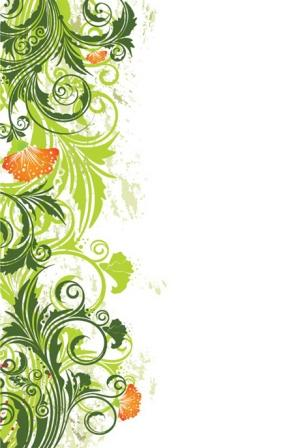 Перья из хвоста этой птицы индейцы носят на голове
Хвост у этой птички раздвоенный на конце, как фрак
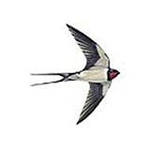 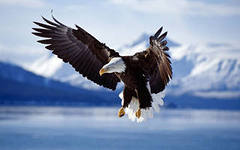 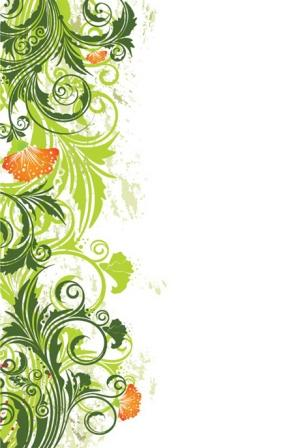 Как называют процесс переплетения нитей пряжи между собой для получения тканей?
. Как называются нитки для вышивания?
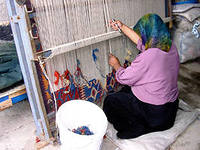 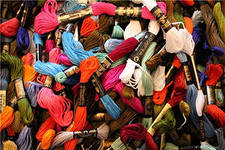 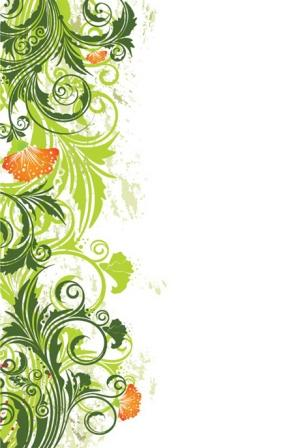 Этот пернатый лекарь в момент свалился бы с дерева, если бы не держался за ствол когтями и, конечно же, хвостом, который служит ему подпоркой
Ее голова плавно переходит в хвост, даже шеи нет
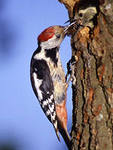 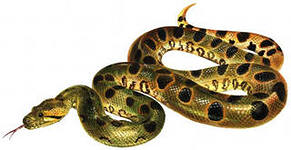 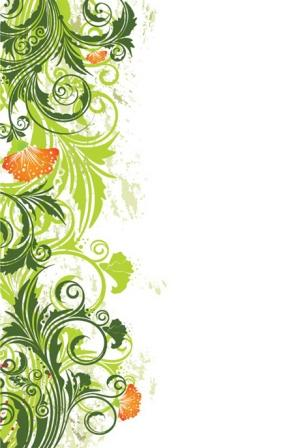 Хвост у нее бывает только в младенчестве, а потом пропадает
Это членистоногое животное обычно пятится хвостом вперед.
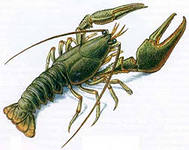 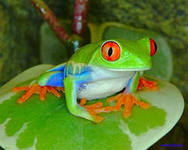 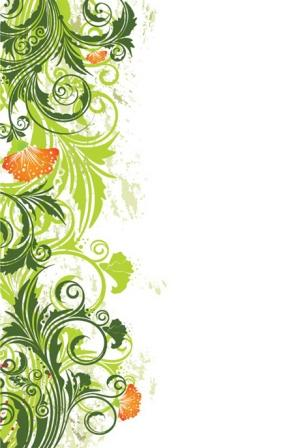 Назовите русский "шёлк".
Что называется руном?
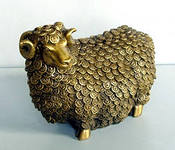 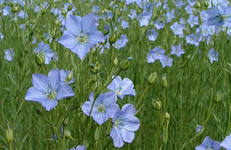 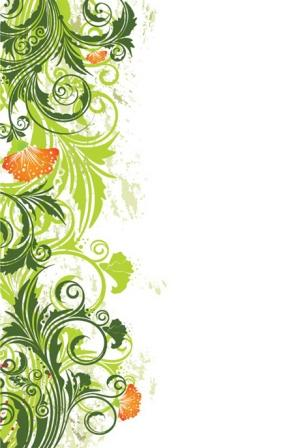 К молочным продуктам не относится:
топленое молоко
творог
майонез
йогурт
Натуральный шелк получают:
от овцы
из хлопка
из кокона гусеницы тутового шелкопряда
из льна
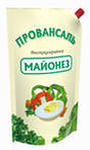 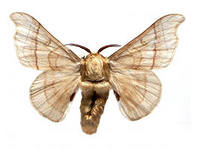 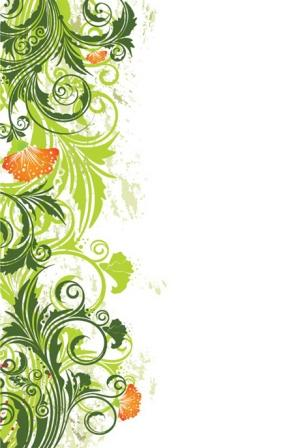 Две стройные сестрицы, В руках у мастерицы. Весь день ныряли в петельки…И вот он – шарф для Петеньки.
Мыть волосы рекомендуется
холодной водой
теплой водой
горячей водой
все равно какой
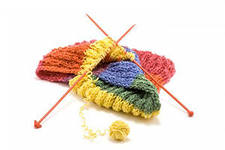 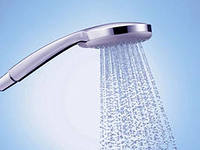 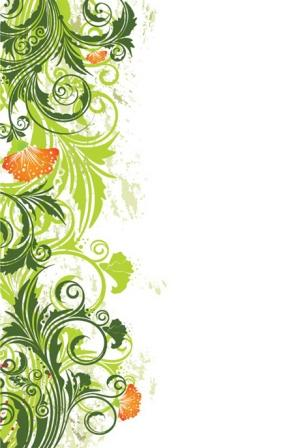 Назови стороны ткани
Что такое бутерброд?
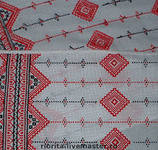 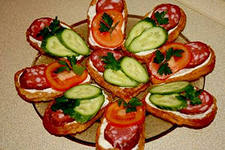 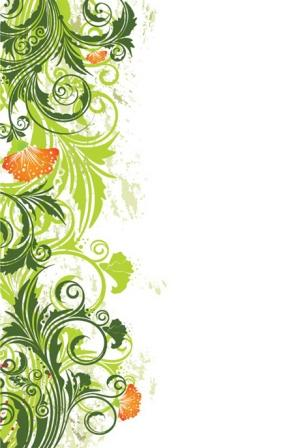 Лесничества занимаются…
а)  охраной и выращиванием леса;
б) руководят рубкой леса;
в) разводят лесников.
Металл режут …
а) ножницами;
б) топором;
в) слесарной ножовкой.
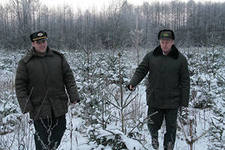 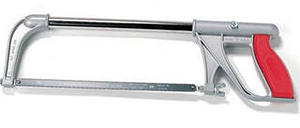 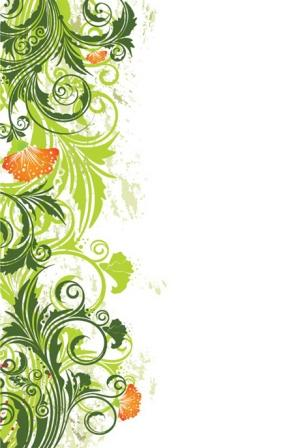 Маленькие закусочные бутерброды называются
Родина макарон
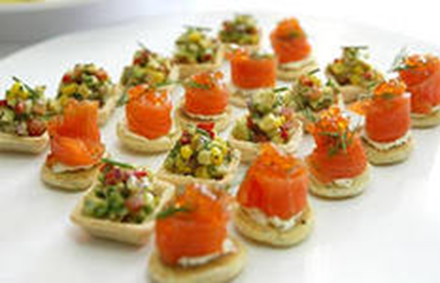 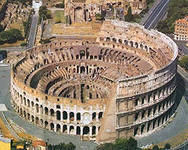 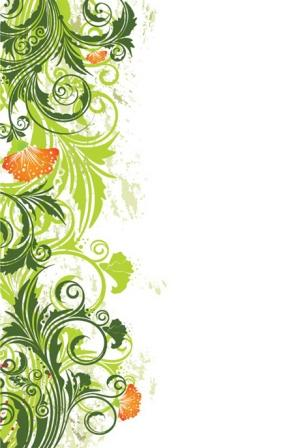 воркует
токует
крякает
ухает
гогочет
курлычет
чирикает
каркает
кулдыкает
голубь…
– глухарь… 
– утка… 
– филин… 
– гусь… 
– журавль… 
– воробей… 
– ворона…
– индюк…
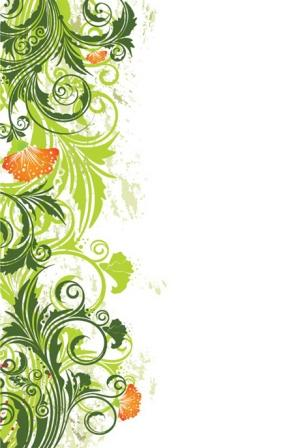 лает
ревет
блеет
ржет
хрюкает
хоркает
трубит
пищит, крыльями
стрекочет
– лиса… 
– медведь… 
– коза… 
– конь… 
– свинья… 
– олень… 
– слон… 
– комар… 
– кузнечик…
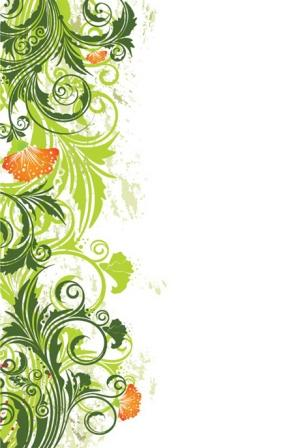 Рисуем с закрытыми глазами кошку!